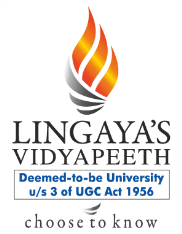 HUMAN DEVELOPMENT INDEX - I
Aditi Arora
Assistant Professor
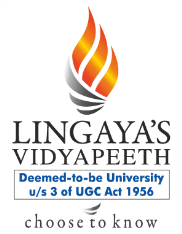 ECONOMIC GROWTH AND DEVELOPMENT
The view of Traditional the economists is that the growth in GDP and Development are concomitant.  
It is argued that the increases in production and incomes would lead to enhanced demands for wider range of goods and services . 
That in turn throws up opportunities for gainful employments to the hitherto under employed and unemployed.
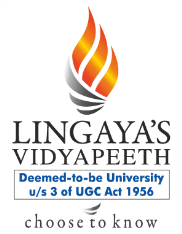 ECONOMIC GROWTH AND DEVELOPMENT
Through this type of spread process increasingly larger sections of people would be enabled to have a better access to the goods and services they need and are helped to have improved standard of living.  
The development assumed to be realisable through above manner is referred in the literature as one happening  as result of ‘trickle down effect of economic growth’.
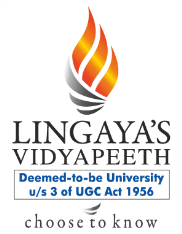 New thinking on Development
The ‘Trickle down flow of benefits of economic growth ‘ theory takes highly simplistic view of the field level processes. 
It is not uncommon to find that in many situations the institutional and other barriers clogging or highly restricting the benefits from the newly created wealth reaching the sections that need them most and instead allowing them to be appropriated by the rich and vocal sections.
New thinking on Development
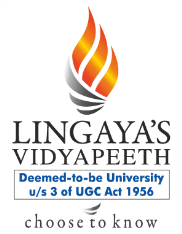 Therefore, specially targeted public interventions are often found warranted to uplift the position of hitherto marginalised and weaker sections. 
In any case, it is to be recognised that peoples needs cannot be met by making available increased quantities of  economic goods and services for consumption.
New thinking on Development
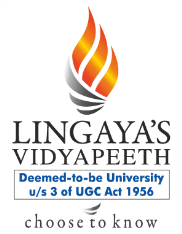 They crave for certain fulfillments on knowledge, cultural, societal etc fronts as well. Development efforts  need to encompass programmes on the above planks as well. 
Hence the genesis of a new thinking about development. Now it has come to be agreed by all that a comprehensive development of people  have to be put in prime movers position rather than confining the efforts  to only  increased production of certain physical goods.
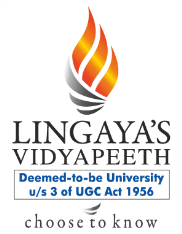 Human Development
The UN Human Development Report 2010 defines human development as ‘the expansion of people’s freedom to the long, healthy and creative lives, to advance other goals they have reason to value, and to engage in actively shaping development equitably and sustainably on a shared planet’. People are both beneficiaries and also the drivers of human development as individuals and in groups.
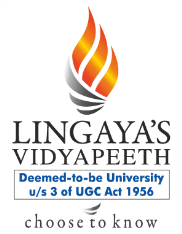 Scope of Human Development
To have a better appreciation of efforts towards human development certain clarifications in regard its scope may be given
First it is  not just about a fair distribution of newly created wealth and reducing the income inequalities but it is more  about increasing the productivities of people thus building their capabilities to earn increased incomes on sustainable basis.
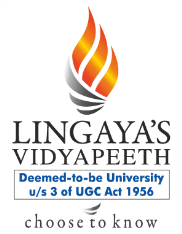 Scope of Human Development
Second the is the focus of human development efforts is for improvements in productivities as well as various personality traits of  people trough variety  of social sector investments.
Third is that the human development efforts are not to be limited to the hither to marginalised and weaker sections but extended to all sections.
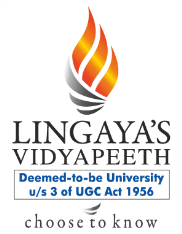 Scope of Human Development
Third is that the human development efforts are not to be limited to the hither to marginalised and weaker sections but extended to all sections.
Fourthly Human development efforts are not to be limited to the present generation only but also for their continuity to meet the requirements of the generations to come.
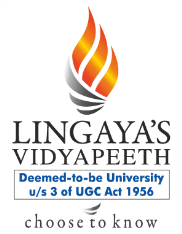 Scope of Human Development
Fifthly  the human development concerns extend also  to abstract –non measurable aspects such as preservation of heritage, culture and protection of environment.
Sixthly the human development efforts do not recognise administrative, national boundaries. They are driven by conviction that deprivations in any form and in any place in the world would have adverse repercussions felt  by people living in the other areas.